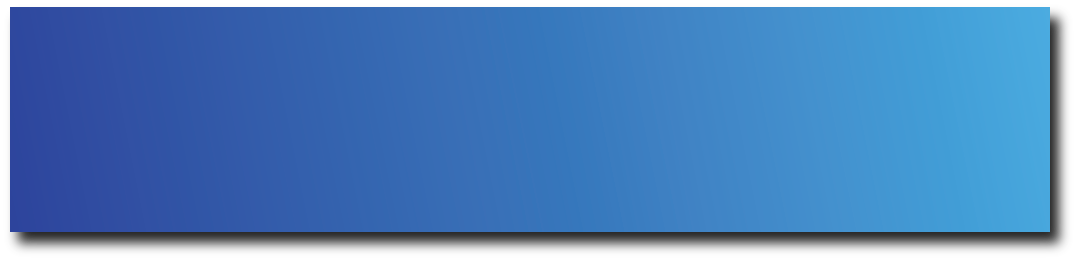 Výukový materiál
zpracovaný v rámci projektu
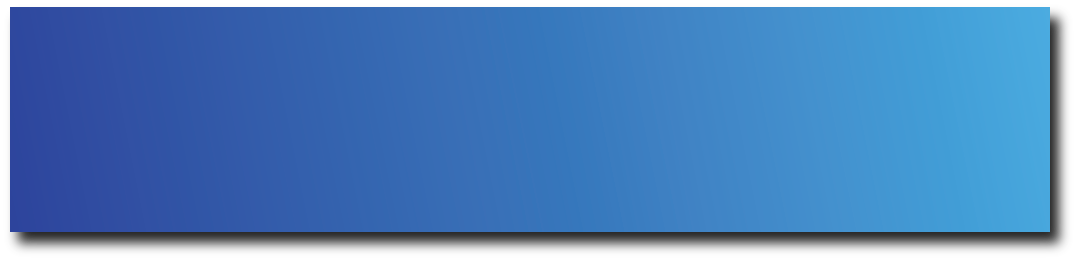 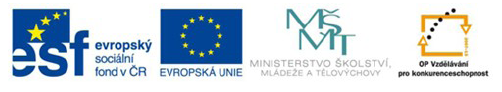 Registrační číslo projektu:
CZ.1.07/1.5.00/34.0199
Označení:
VY_32_INOVACE_UCE_SA_2_01
Sada:
2
Ověření ve výuce:
3. 1. 2013
Třída:
4.B
Datum:
28. 12. 2012
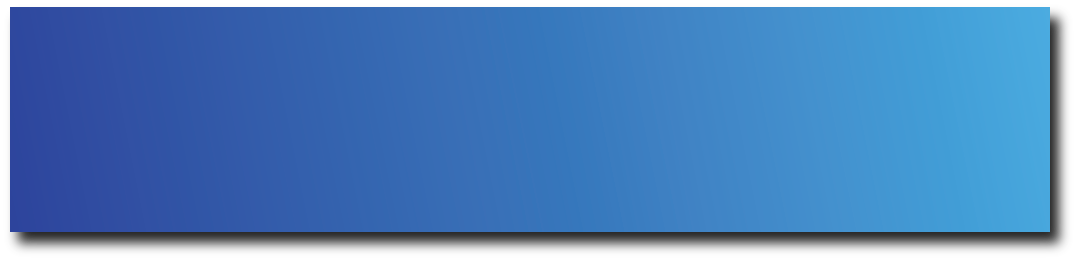 Podstata vnitropodnikového účetnictví
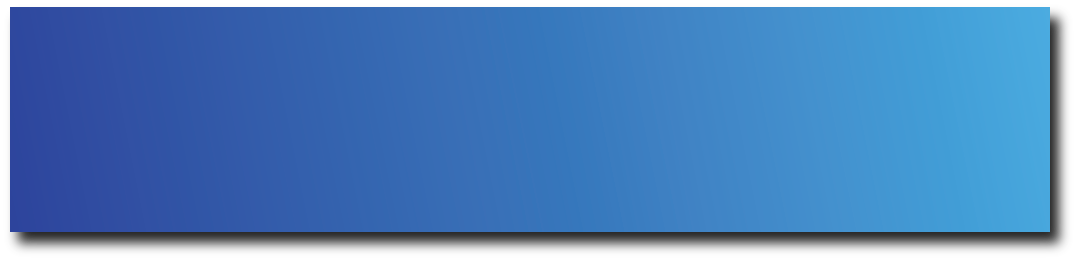 Předmět:
Účetnictví
Tematická oblast:
Vnitropodnikové účetnictví
Ročník:
4. ročník
Anotace:
Finanční a vnitropodnikové účetnictví, rozpočetnictví, kalkulace
Jméno autora (vč. titulu):
Ing. Hana Samcová
Škola – adresa:
OA a VOŠE Tábor, Jiráskova 1615
účetnictví
VNITROPODNIKOVÉ ÚČETNICTVÍ
ÚPRAVA, PODSTATA, VYUŽITÍ, STRUKTURA

ÚPRAVA
Organizace, úprava a obsah jsou plně 
v pravomoci účetní jednotky.
PODSTATA 
VNITROPODNIKOVÉHO ÚČETNICTVÍ

informace o hospodaření uvnitř podniku

hospodaření vnitropodnikových útvarů

náklady a výnosy na jednotlivé výkony
VYUŽITÍ 
VNITROPODNIKOVÉHO ÚČETNICTVÍ

řídící pracovníci firmy při hodnocení firmy 
   a rozhodování

hodnocení nákladů podle výkonů – výrobků

hodnocení vnitropodnikových útvarů

finanční účetnictví (oceňování výkonů)
STRUKTURA VNITROPODNIKOVÉHO ÚČETNICTVÍ
1. ROZPOČTY
2. KALKULACE
3. VNITROPODNIKOVÉ ÚČETNICTVÍ
ROZPOČET

STANOVENÍ PLÁNOVANÝCH NÁKLADŮ, VÝNOSŮ 
A VÝSLEDKU HOSPODAŘENÍ
NA CELÝ PLÁNOVANÝ OBJEM
2. KALKULACE

PŘEDBĚŽNÉ STANOVENÍ NEBO NÁSLEDNÉ ZJIŠTĚNÍ NÁKLADŮ 
A CENY NA KALKULAČNÍ JEDNICI (PŘEDBĚŽNÁ A VÝSLEDNÁ KALKULACE)
VNITROPODNIKOVÉ ÚČETNICTVÍ

SLEDOVÁNÍ NÁKLADŮ, VÝNOSŮ 
A VÝSLEDKU HOSPODAŘENÍ PODLE VNITROPODNIKOVÝCH ÚTVARŮ A JEJICH VÝKONŮ
KONTROLNÍ OTÁZKY
KONTROLNÍ OTÁZKY
Zdroje
1) Štohl, P. Učebnice účetnictví pro střední školy 
     a veřejnost, III. díl. Znojmo : Nakladatelství Štohl Pavel Ing. 
     – vzdělávací středisko. 2012. ISBN 978-80-903915-3-6
2) http://business.center.cz/business
3) http://portal.justice.cz